Going Above and Beyond -
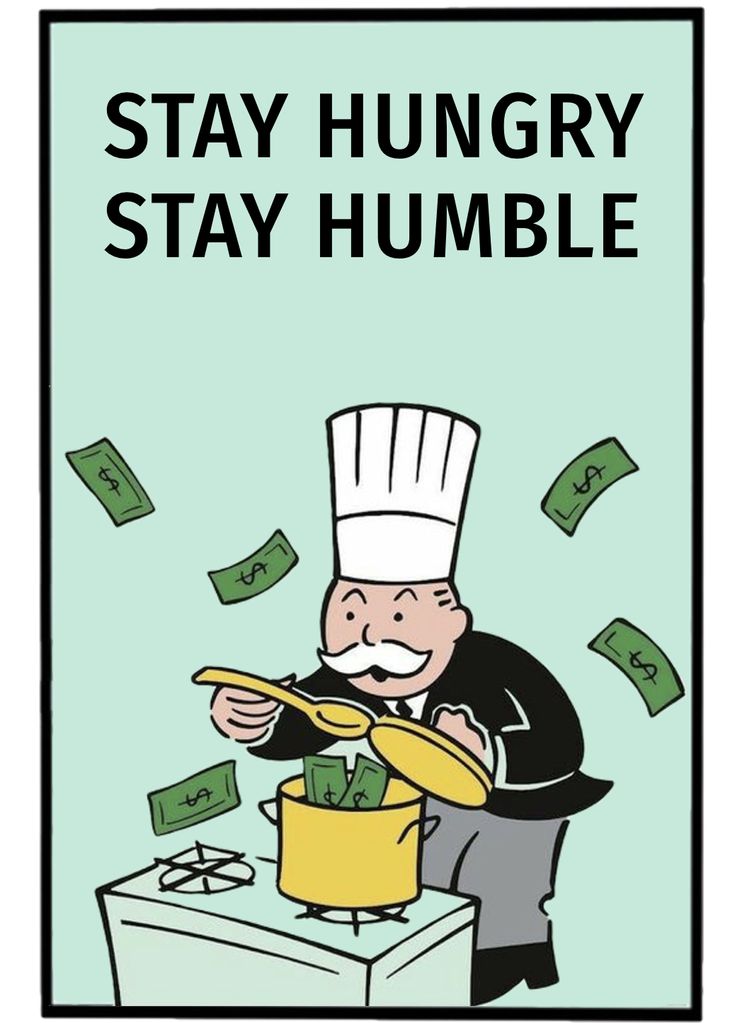 What It Takes to Earn a Raise
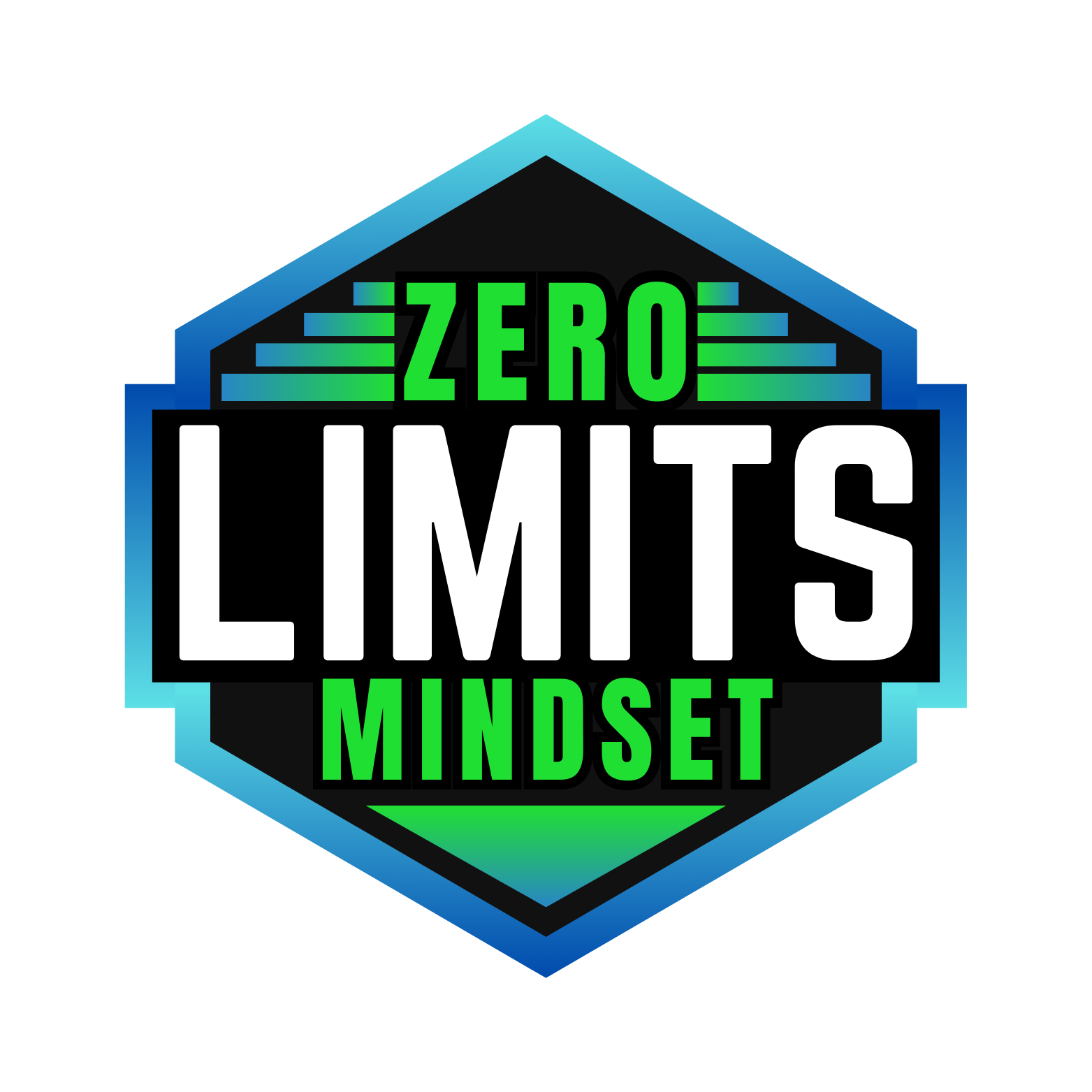 Understand the Basics – You’re Paid To Do A Job
Raises aren’t given for doing the job you were hired to do—they’re earned by going above and beyond. It’s about value, leverage, and growth—for both you and the business.
Raises come when you consistently exceed expectations and show that you’re committed to growing your role and the company.
Your salary/ hourly wage was agreed upon for the role you’re expected to perform. Meeting those expectations is the baseline. It’s your responsibility as an employee to deliver on the job description you signed up for.
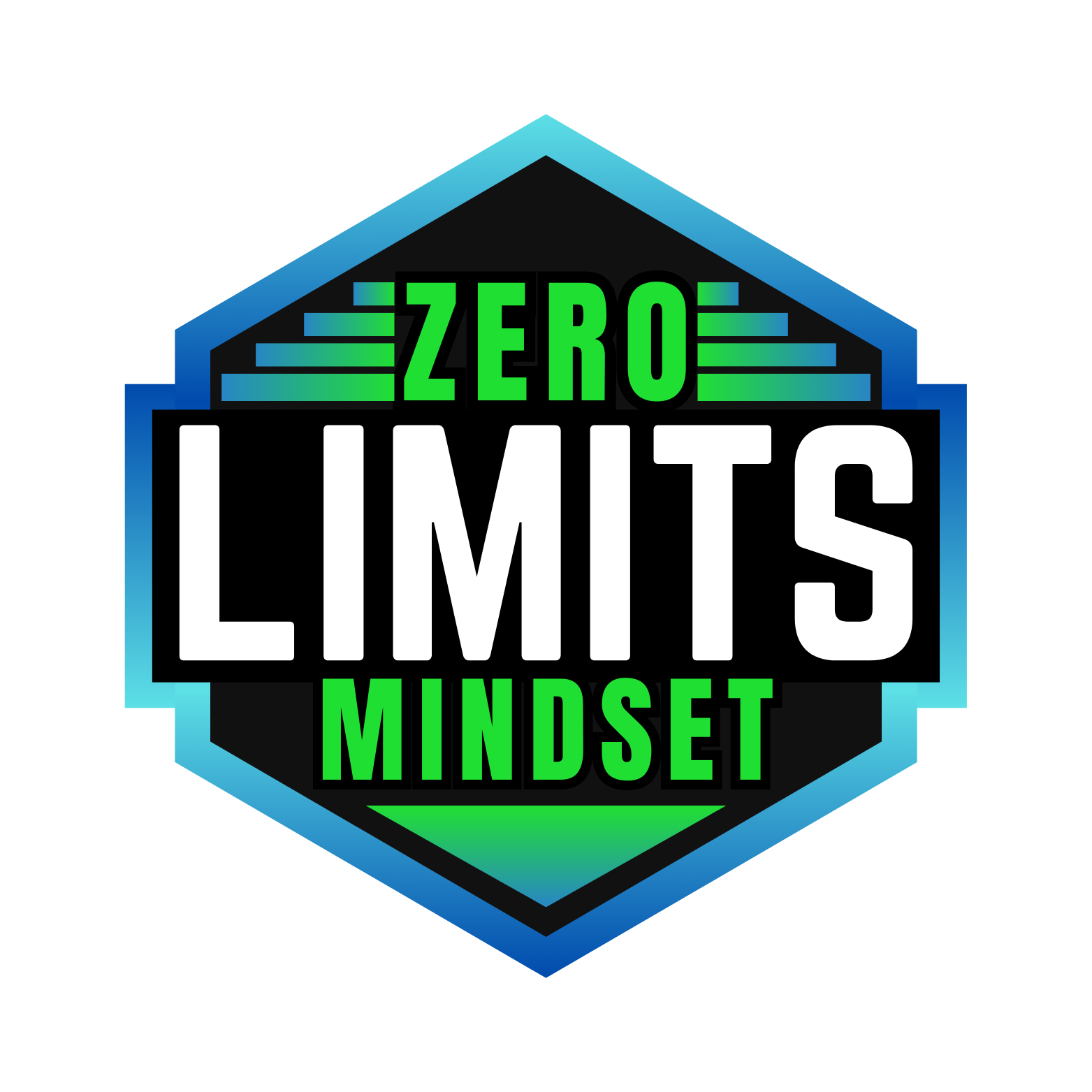 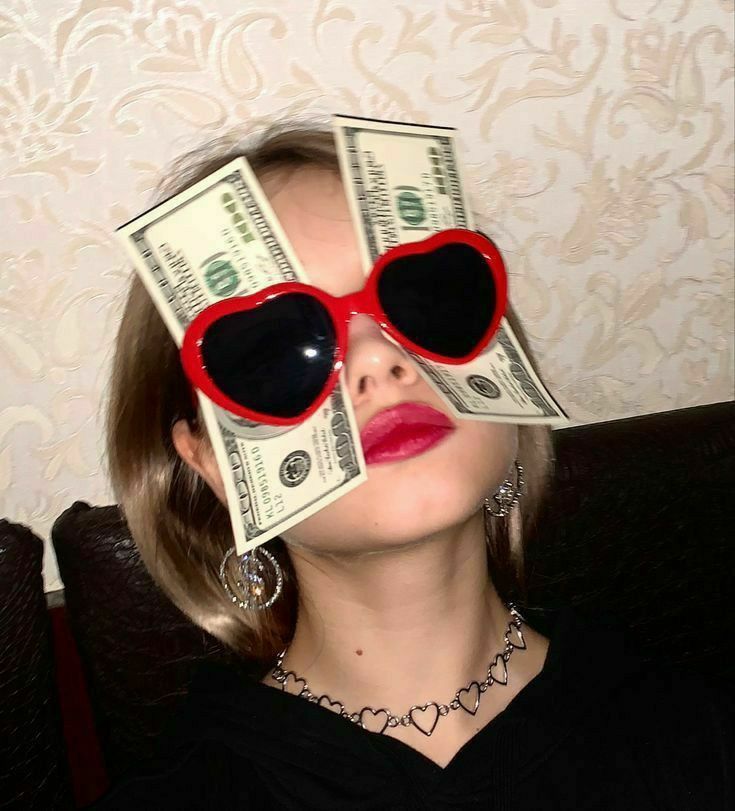 They Key To A Raise -
Add More Value 
Solve Problems 
Take Ownership
Learn and Grow
Drive Results
What Sets You Apart?
As an employee, leverage comes from making yourself indispensable.
Are you doing work that’s difficult to replace?
Are you the go-to person for a specific skill or process? 
Do you bring unique ideas or solutions to the table?
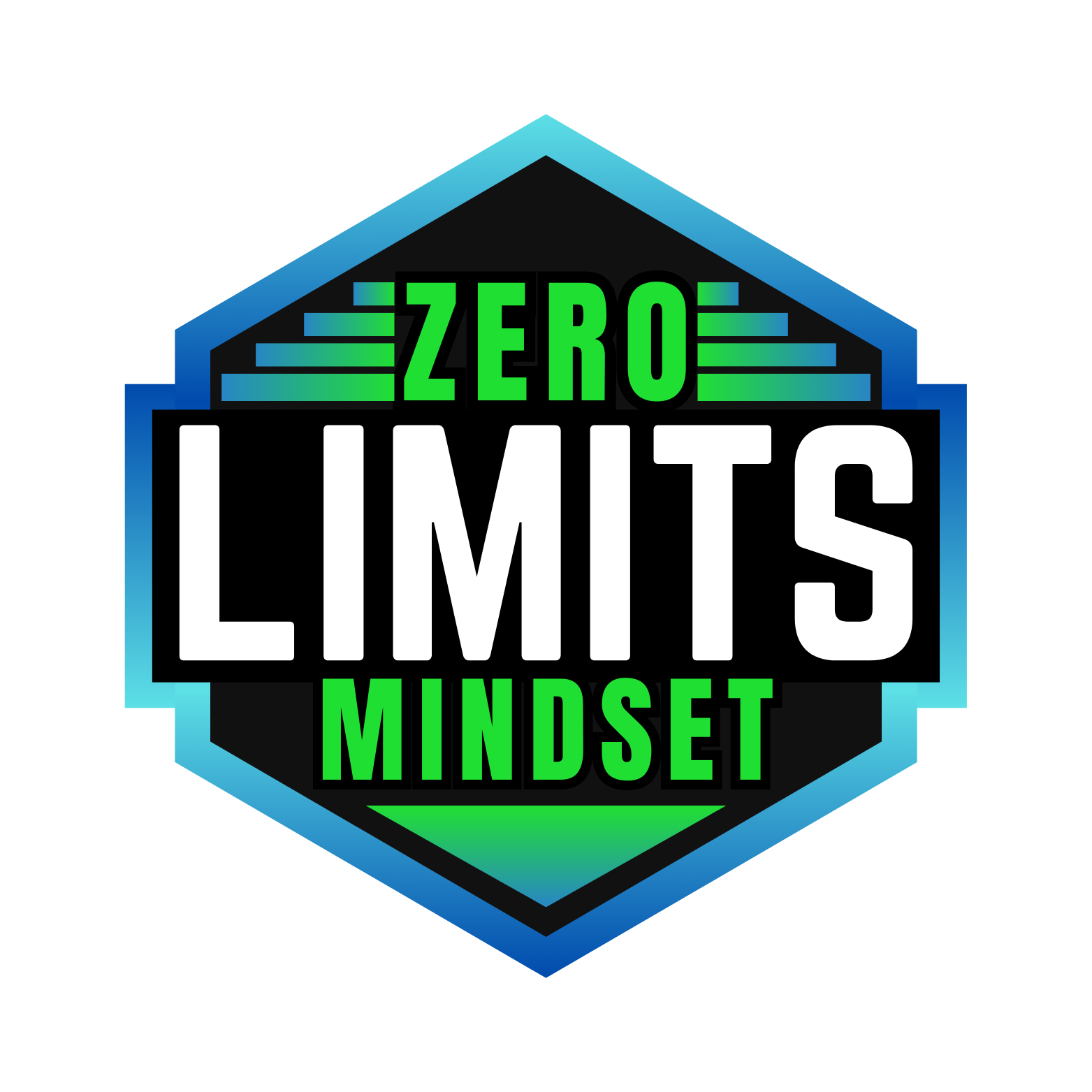 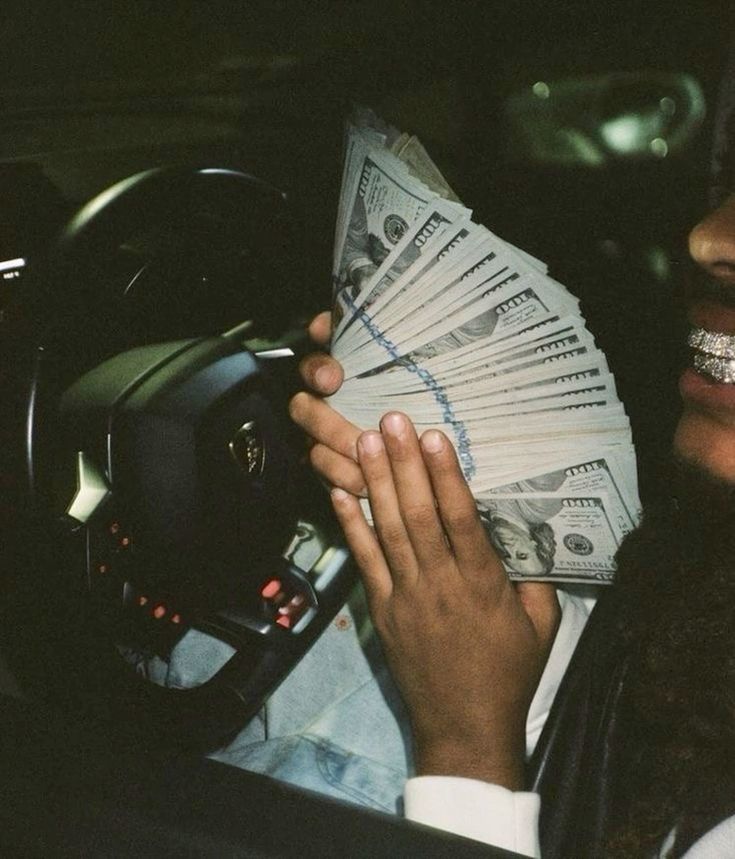 The Key To A Raise –Employers Perspective
Balancing Leverage 
Building Systems: Creating processes that allow the business to run smoothly, even if someone leaves. 
Cross-Training Staff: Ensuring that knowledge and responsibilities are shared across the team. 
Fostering a Strong Culture: Making the company resilient and adaptable, no matter what challenges arises. This isn’t about undervaluing anyone’s contributions; it’s about building a sustainable, scalable business.

No Entitlement – Earned Opportunities Only
A raise isn’t an entitlement—it’s earned.
 If you’re only doing what’s in your job description, then your current pay reflects that effort.
When you consistently go above and beyond, demonstrate growth, and add unique value, that’s when the conversation changes. 
Employers will reward hard work and dedication. Raises about creating more and earning it.
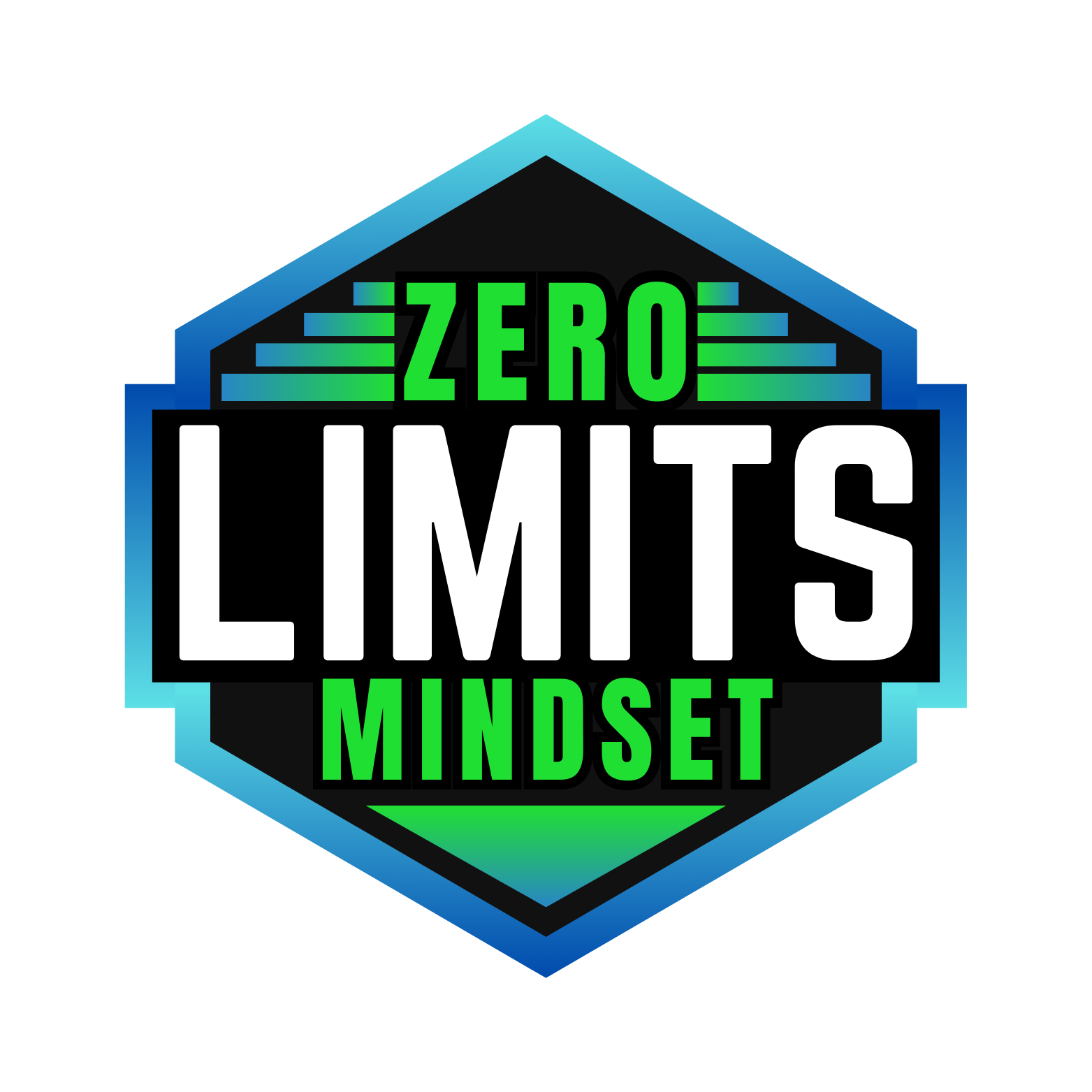 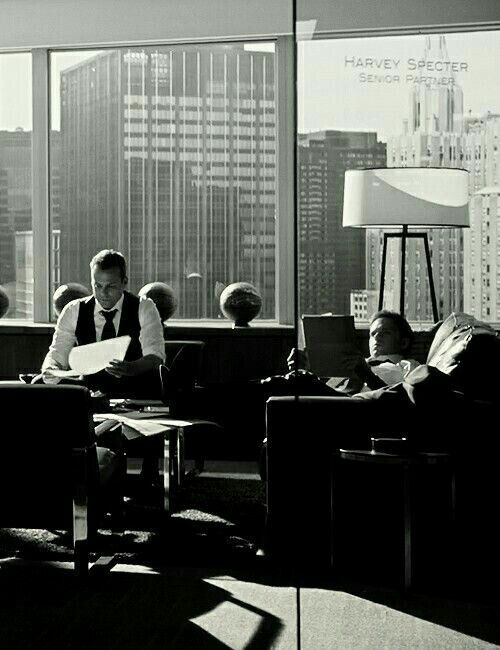 Actionable Steps to Position Yourself for a Raise -
Track Your Contributions: Keep a record of your accomplishments, improvements you’ve made, and results you’ve driven. When it’s time to discuss a raise, you’ll have a strong case. 
Ask for Feedback: Regularly check in with your manager to understand how you can improve and where you can add more value.
Set Goals: Align your personal growth goals with the company’s objectives. Show that you’re invested in mutual success. 
Be Proactive: Don’t wait for opportunities to come to you—create them. Volunteer for new projects, learn new skills, and take initiative.
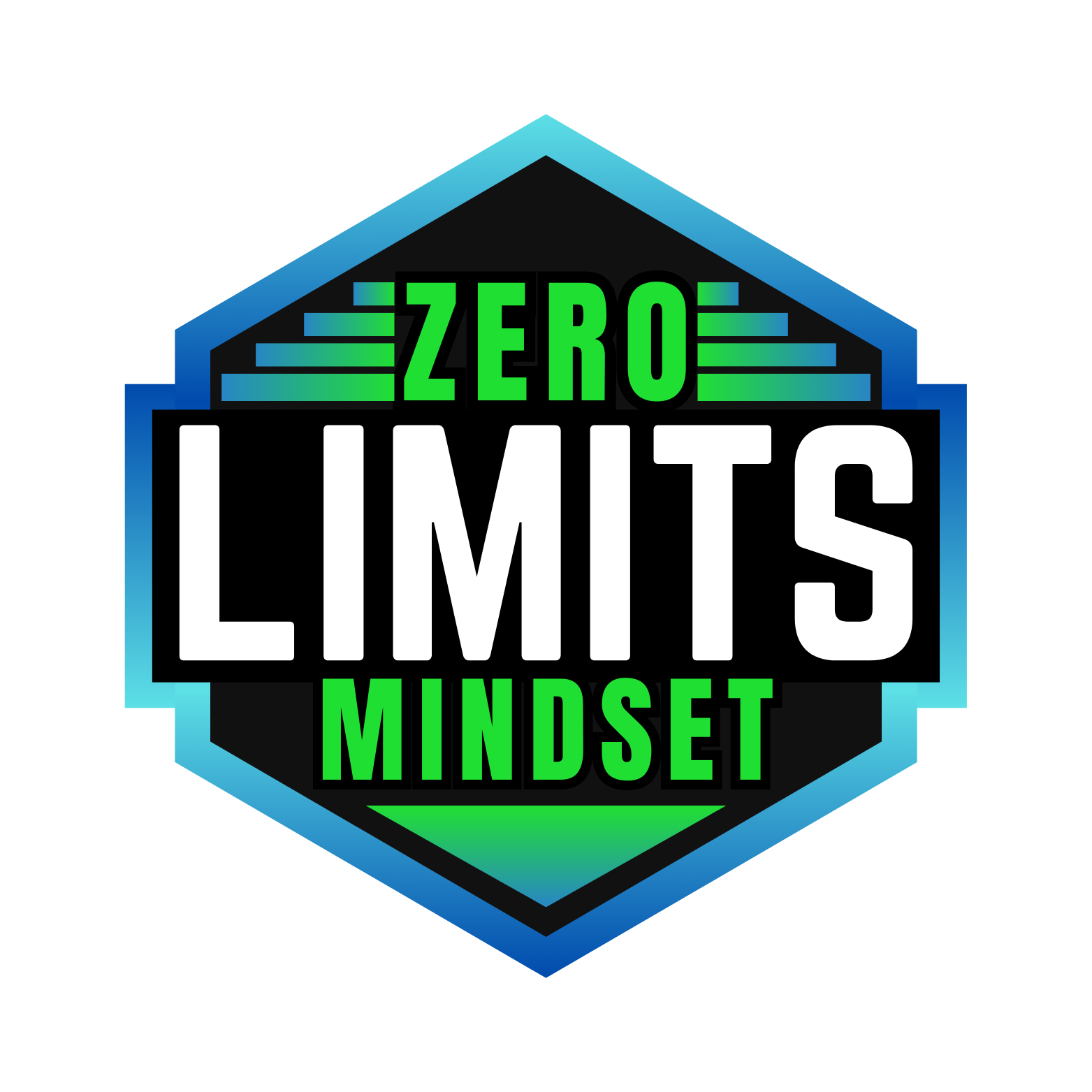 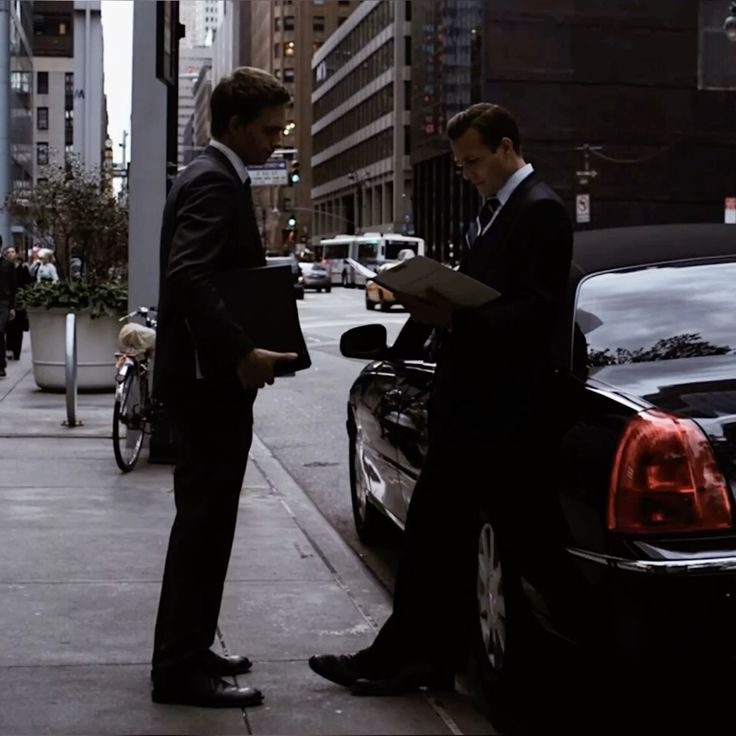 Call To Actions for Employees -
Schedule a 1-on-1 with your manager and ask how you can contribute more to the team’s success.” 
Invest in Yourself
Explore online courses, certifications, or workshops that align with your position.
Track Your Progress - keep a record of your accomplishments. 
Start tracking your wins! Keep a journal or digital log of your contributions, so you’re ready to showcase your growth when the time comes.
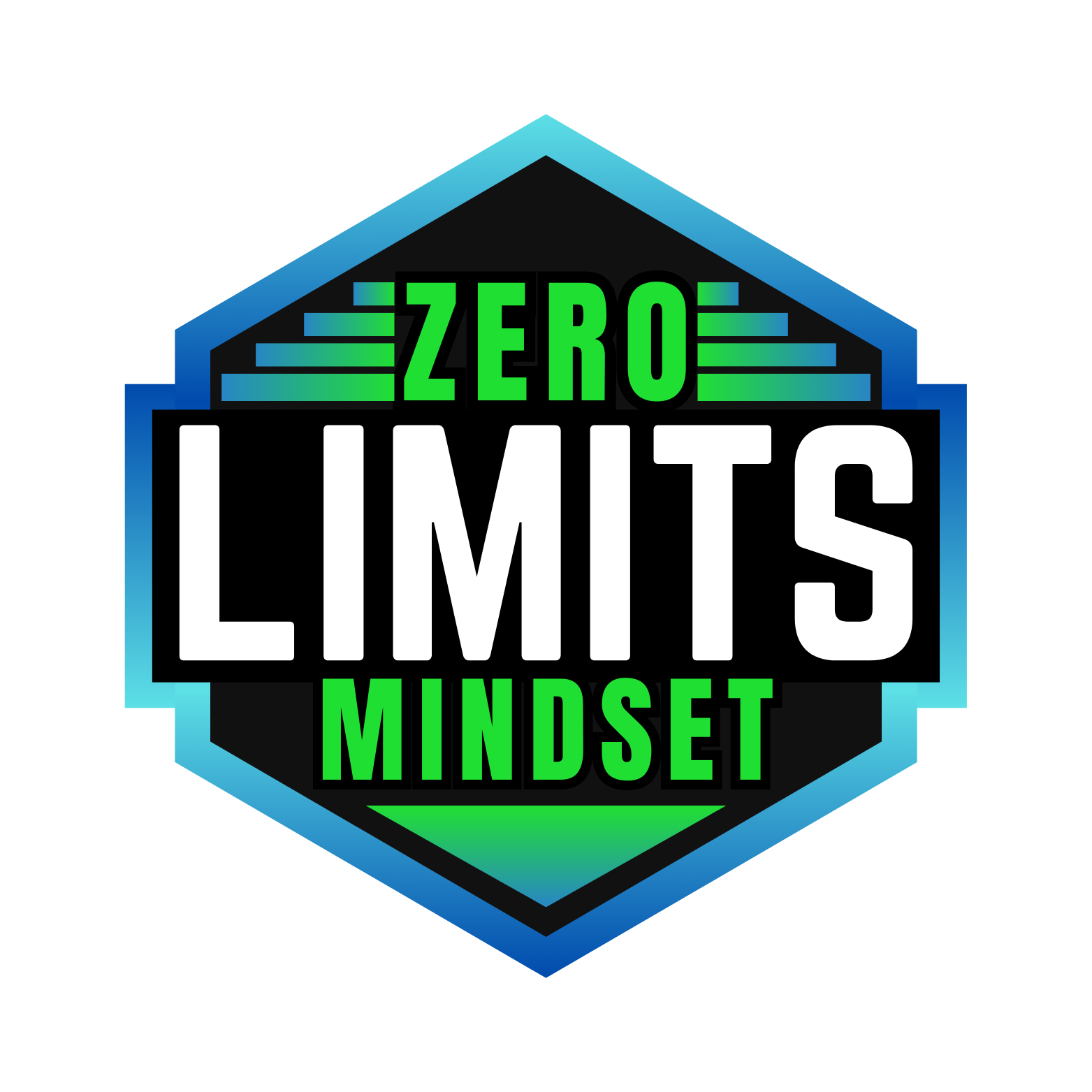 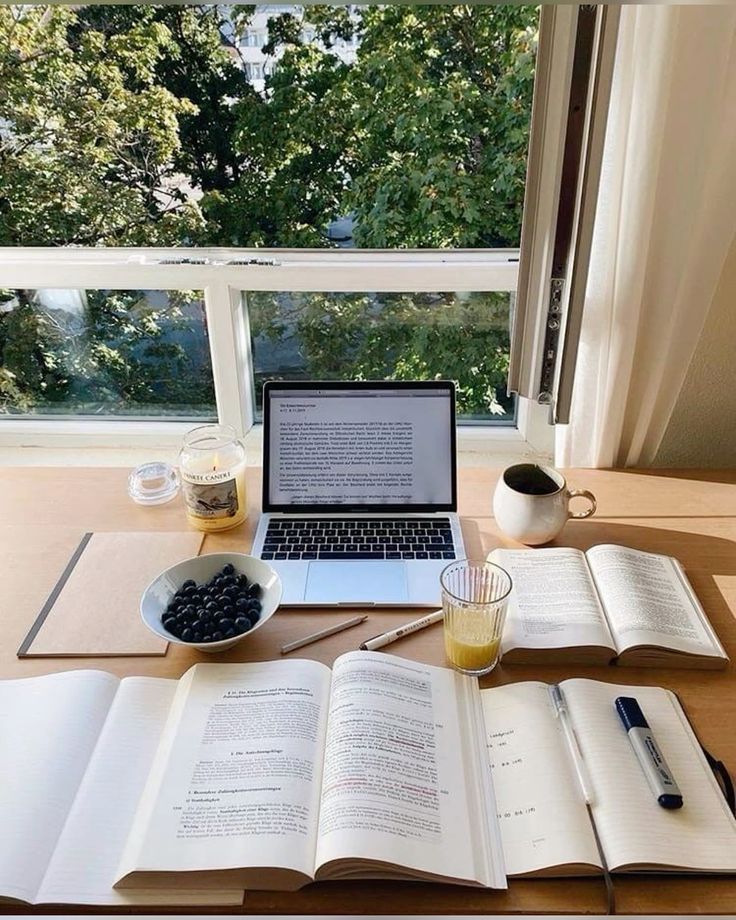 List of Resources And Time Management Tools -
LinkedIn Learning 
Coursera 
Udemy 
Skillshare 
Harvard Online Courses (many are free!)
Trello 
Asana 
Notion 
Google Calendar
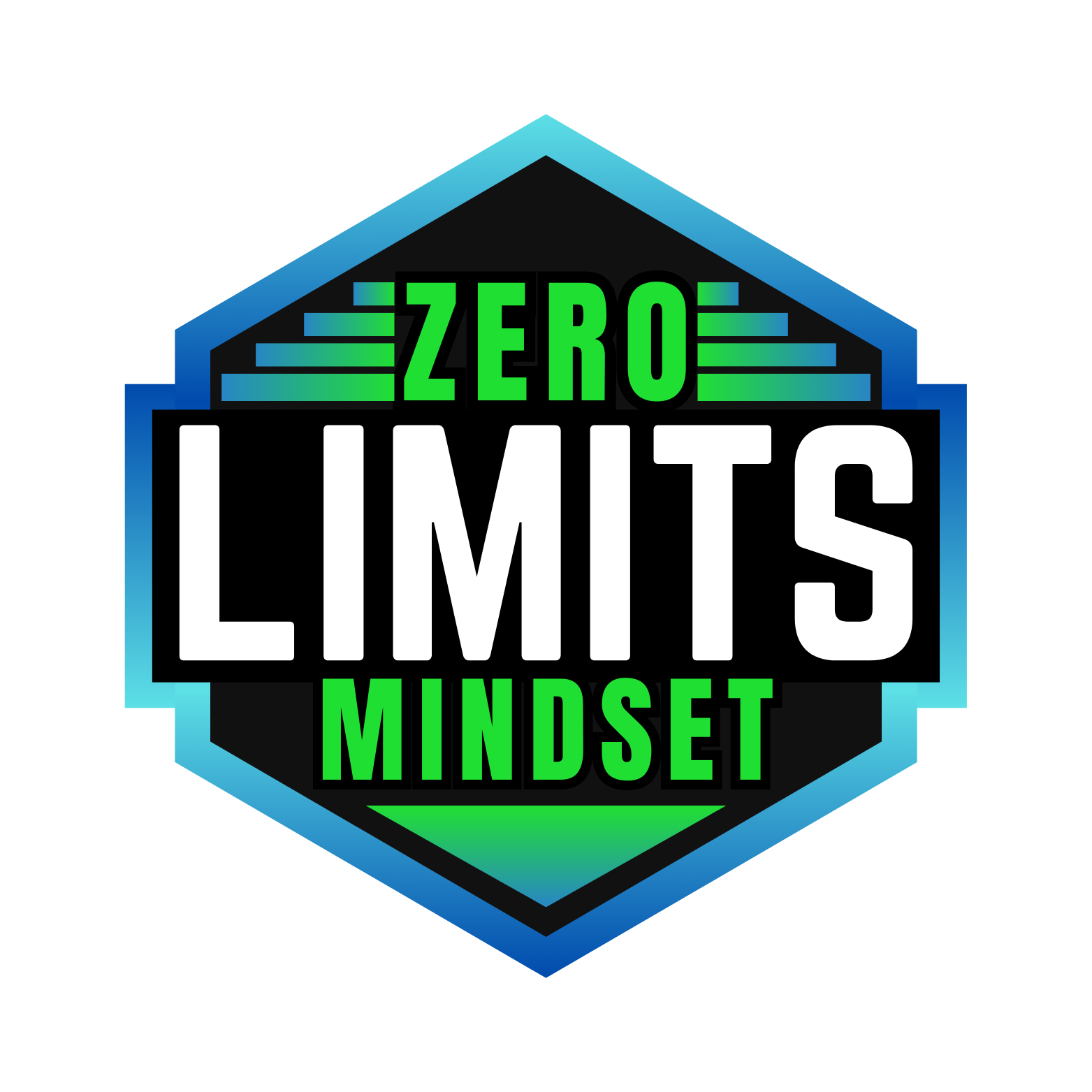 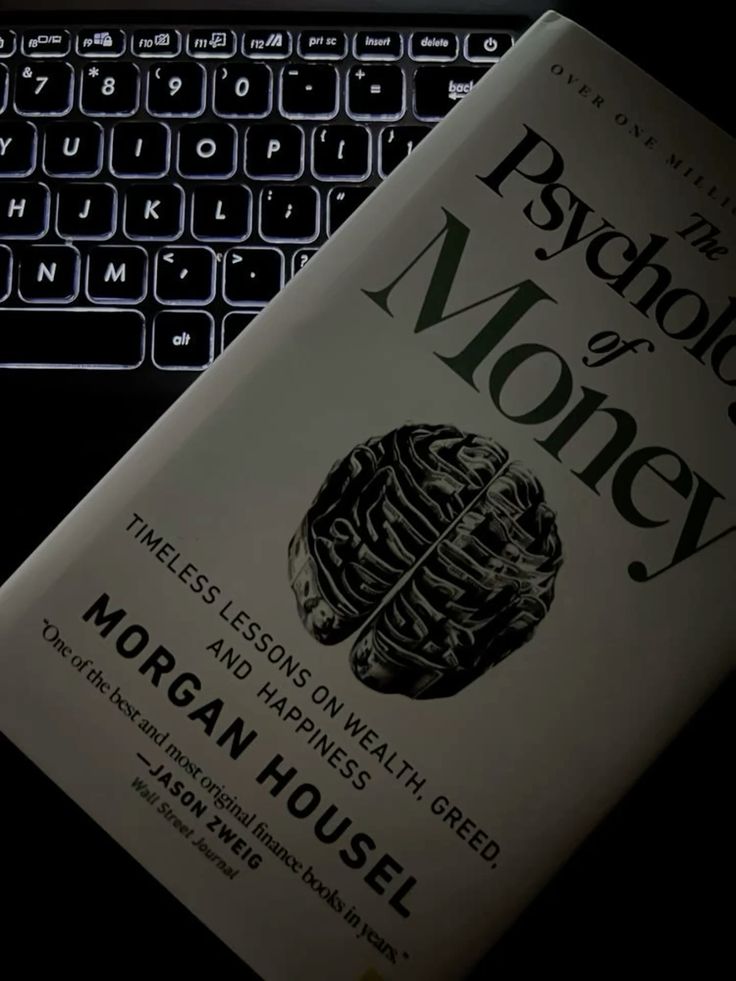 Books and Financial Resources -
“Mindset: The New Psychology of Success” by Carol Dweck 
“Atomic Habits” by James Clear 
“Extreme Ownership: How U.S. Navy SEALs Lead and Win” by Jocko Willink and Leif Babin 
Mint
You Need a Budget (YNAB) 
Financial Peace University
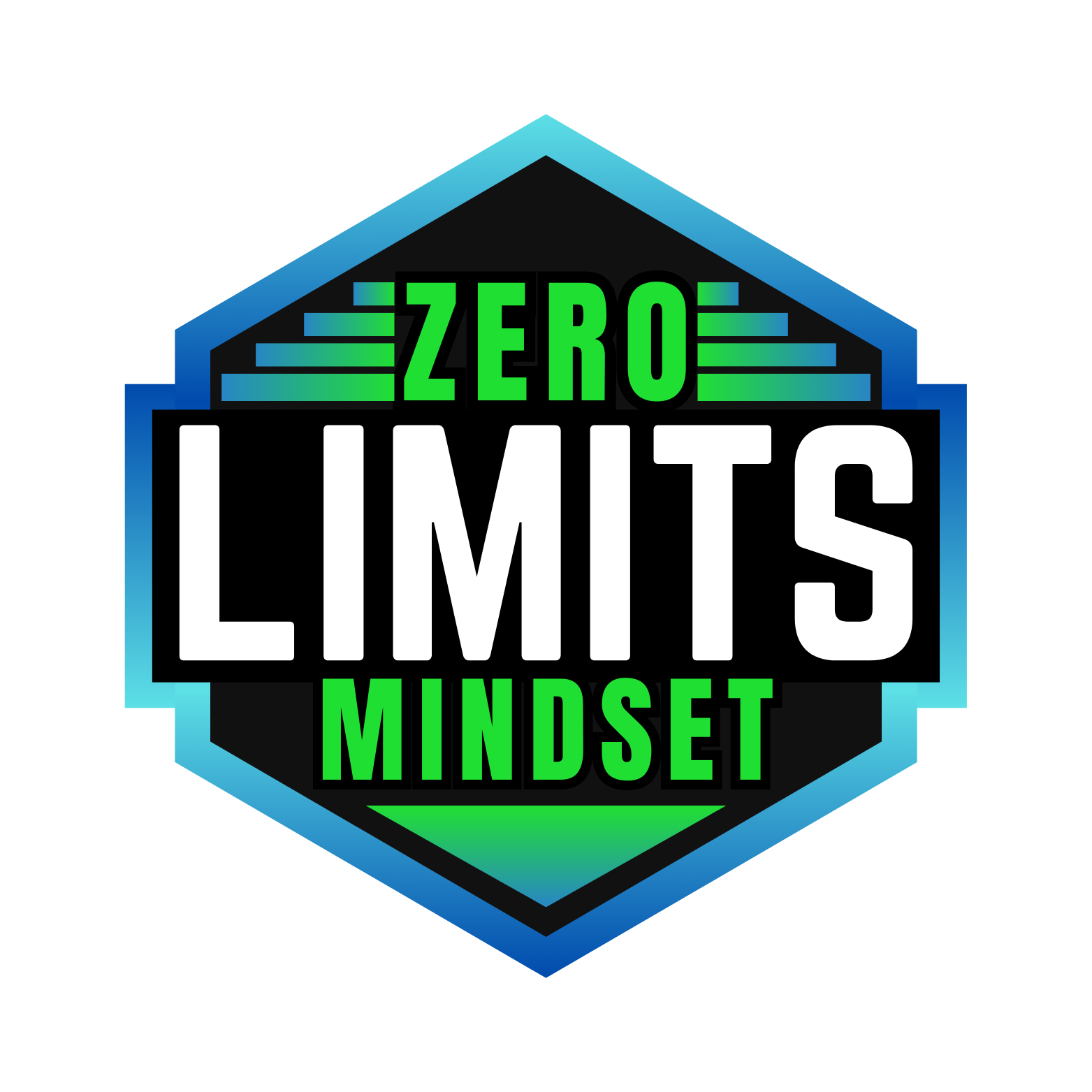